STATUS OF CMA ESTABLISHMENT IN THE EASTERN CAPE REGION7 JANUARY 2013
S. Blie
HIGH LEVEL PROJECT PLAN FRAMEWORK
Aug13-July 14
Aug 14-July 15 and beyond
Aug12-July 13
CMA IMPLEMENTATION PLAN
Approach
Operation Phase
Sustain & Improve
Establishment Phase
Preparatory Phase
Implementation of Initial Functions 
Delegation of functions
Gazetting of WMAs
1 Month
Project Phases
Cross Cutting Activities
Approval of Business Cases by NT and listing under PFMA
Finalising Business Cases
Office Accommodation
2 Months
Setting up of National Steering Committee
8 Months
Gazetting of  CMAs
Human Resources
Setting up of Regional Steering Committees
Appointment of Governing Board
Systems
1 Month
Appointment of dedicated team
Appointment of Chief Executive
Budget secured MTEF
PHASE 1 : Breede-Gouritz, Inkomati-Usuthu and Pongola Mzimkhulu
Time Frames
PHASE 2 : Berg-Olifants-Doorn , Vaal , Olifants and Limpopo
PHASE 3 : Orange, Mzimvubu-Keiskamma
Aug12-July 13
Aug13-July 14
Aug14-July 15 and beyond
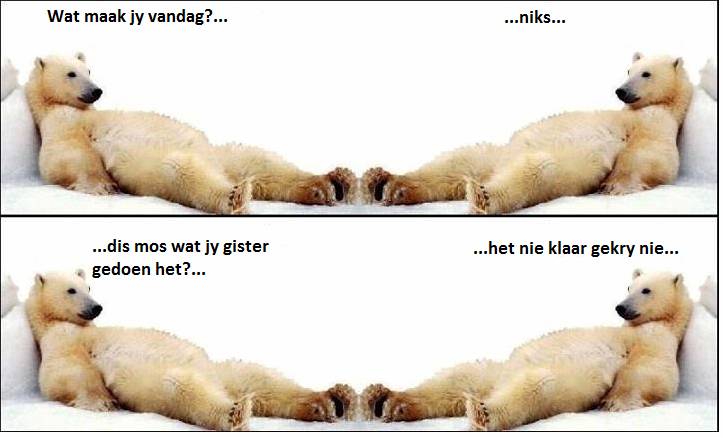 S. Blie
PRESENTION OUTLINE
Progress on the establishment of the RSC incl. TORs and Stakeholder Consultation
Progress on the Implementation Plan Communication Plan
Progress on the Development of the Business Case
Support Plan required for the CMA establishment Project
Challenges and Recommendations
S. Blie
(1) Progress on the Establishment of RSC 
Process kick-starting the establishment of RCS commenced the late 2012 -Regional Consultation on 30 August 2012
RSC is in place as of the 10th of December 2012, however
TORs were discussed and adopted on the meeting of the 10th December
Second Meeting for Committee will be held / is scheduled for 11 February 2013, where the Draft Implementation Action Plan / Communication Plan will be tabled
External stakeholders are still to be included (Getting our house in order)
S. Blie
Stakeholder Consultations
The Region has engaged the Stakeholders in a small scale in the existing forums like ECWAC, NWRS 2 workshops, Bilaterals with Local Government & PROWAF 
CMFs to revived and report to ECWAC/PROWAF
Newsletter will be finalised by the end of February which will be distributed bimonthly – specifically for both internal and external stakeholders (translated)
S. Blie
(2) Progress on the Implementation and Communication Plan
A detailed draft plan has been circulated to all the RSC members for comment for discussion on Monday the 11 February, 2013
2.   ACTION PLAN FOR CMA ESTABLISHMENT (Detailed).xls
S. Blie
(3) Progress on the development of the Business Case

R500 000 made available from office of the 
	Regional Head for the appointment of a service provider 
   Tender is for 12 months for business case development
Evaluation of bids was on the 6 February 2013 
   Appointment will take place before 15  
      February 2013
S. Blie
Cont….
  Target date for sending  business case  
	   proposal to Minister is end 2014
   Establishment therefore is likely to be    
	   2014 /15 prior the National targets
S. Blie
(4) Support Plan required for the  
      Project 
There is a need for a continuous support from National Office
Secured budget 
Clear national plan, targets and communication
Political engagement between Minister and Provincial political leadership and LG
S. Blie
Challenges

Uncertainty amongst officials
Functions to be clearly spelled out
What goes with whom?
and what remains with whom?
and when 
Political engagements
S. Blie
(5)	Recommendations

Clear communication plan 
process to internal DWA officials to lay to rest uncertainties
Politicians
DWA Structure
Funding availability
S. Blie
THANK YOU